স্বাগতম
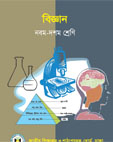 শিক্ষক পরিচিতি
মোঃ সুহেল মিয়া
সহকারী শিক্ষক ( গণিত) 
আদর্শ উচ্চ বিদ্যালয়, রুস্তমপুর 
দক্ষিণ সুরমা, সিলেট। 
Email: mohammad.suhel07@gmail.com
পাঠ পরিচিতি
শ্রেণিঃ  নবম  
বিষয়ঃ বিজ্ঞান 
অধ্যায়ঃ প্রথম 
সময়ঃ ৪৫মিনিট
শিখনফল
এই পাঠ শেষে শিক্ষার্থীরা-
১। খাদ্য সংরক্ষণ কি তা বলতে পারবে। 
২। খাদ্য সংরক্ষণের বিভিন্ন পদ্ধতি ব্যখ্যা করতে পারবে । 
৩। খাদ্য সংরক্ষণে বিভিন্ন রাসায়নিক পদার্থের ব্যবহার ও এর শারিরীক প্রতিক্রিয়া ব্যাখ্যা করতে পারবে।
খাদ্য পচন বা নষ্ট হওয়া থেকে রক্ষার জন্য আমরা কি করতে পারি?
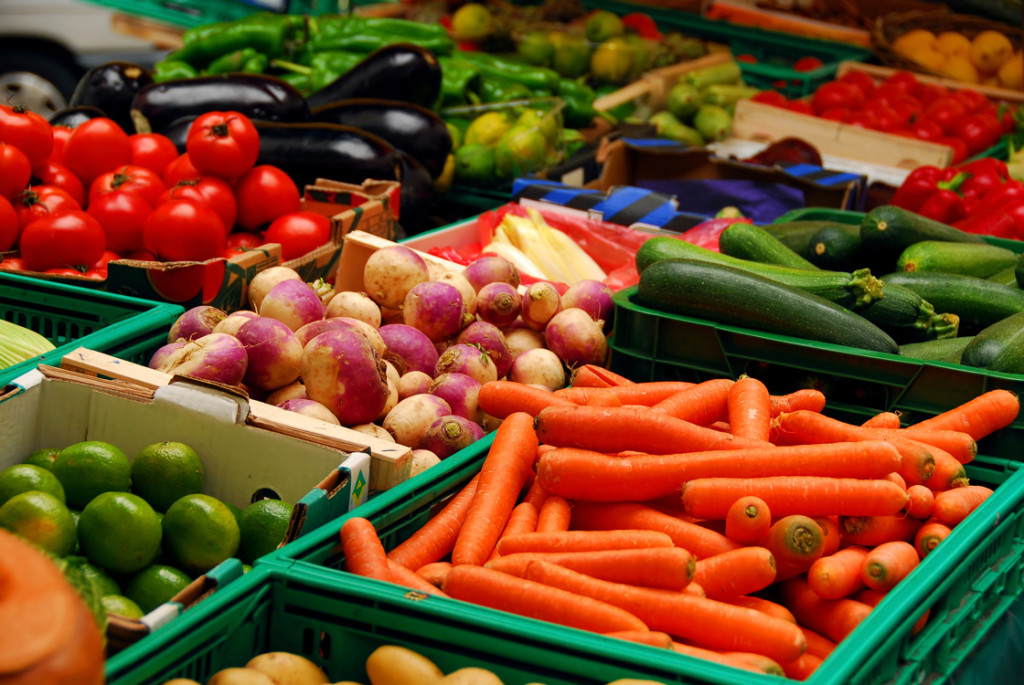 খাদ্য সংরক্ষণ
খাদ্য নষ্ট হওয়ার কারণ
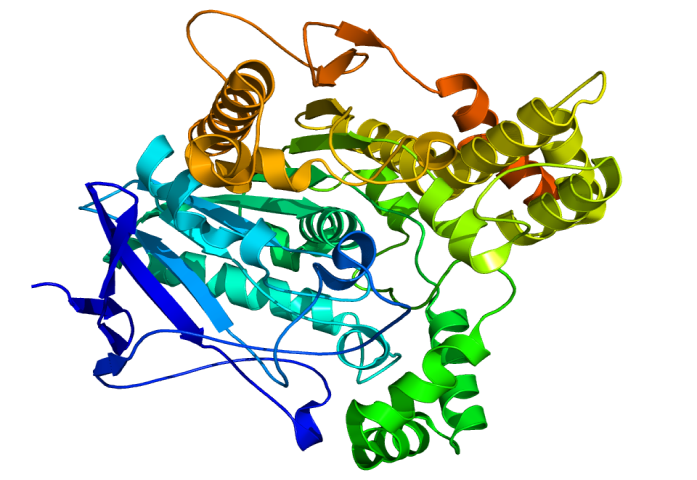 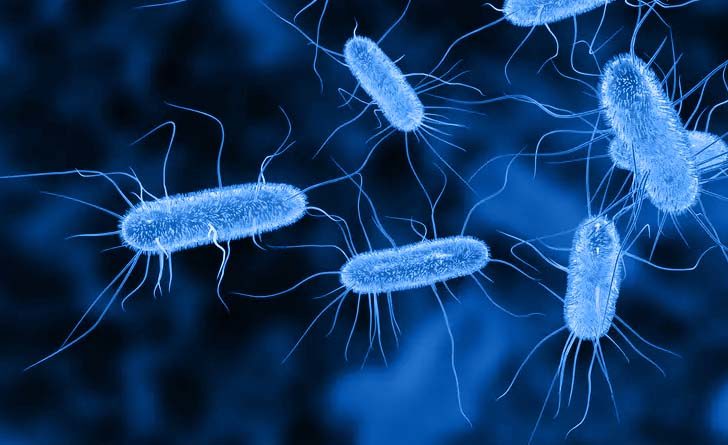 খাদ্য জীবাণু ও ছত্রাক দ্বারা আক্রান্ত হওয়া।
খাদ্যের উৎসেচকের বৃদ্ধি।
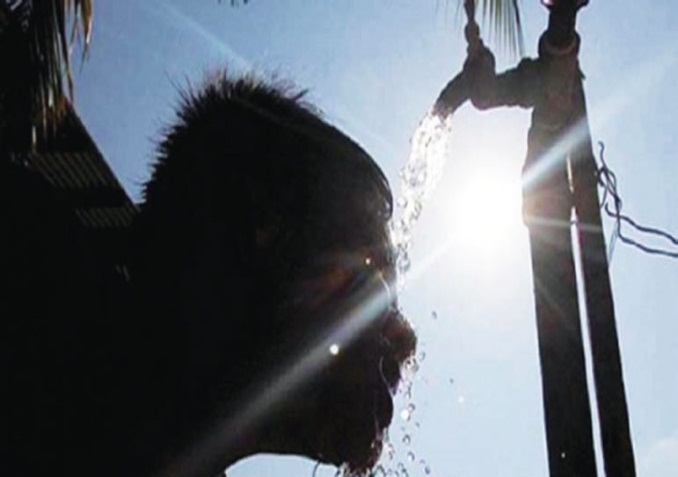 পরিবেশের আদ্রতা, তাপ ও অম্লের বৃদ্ধি।
খাদ্য সংরক্ষণের  প্রয়োজনীয়তা
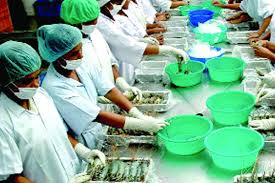 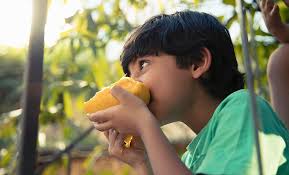 উৎপাদন বেশি হলে তা সংরক্ষণের মাধ্যমে অন্য সময়ে ব্যবহার, স্থানান্তর বা রপ্তানি করতে পারি।
এক ঋতুর ফল, শস্য, সবজি মাছ ইত্যাদি অন্য ঋতুতে পেতে পারি।
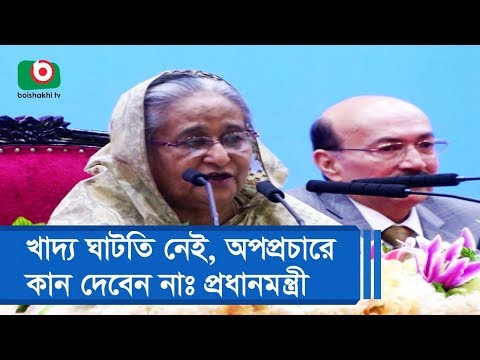 খাদ্য ঘাটতি মেটাতে পারি।
দলীয় কাজ
খাদ্য সংরক্ষণের প্রয়োজনীয়তা লিখ।
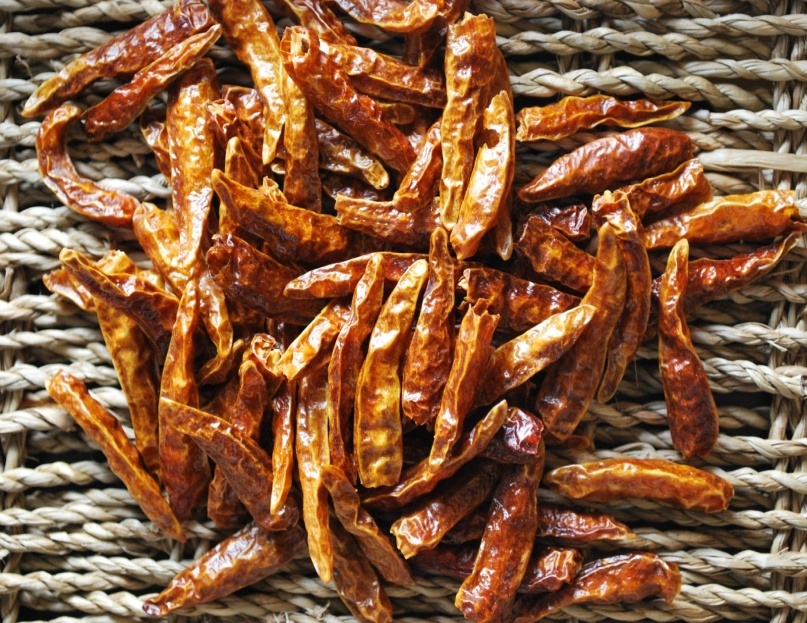 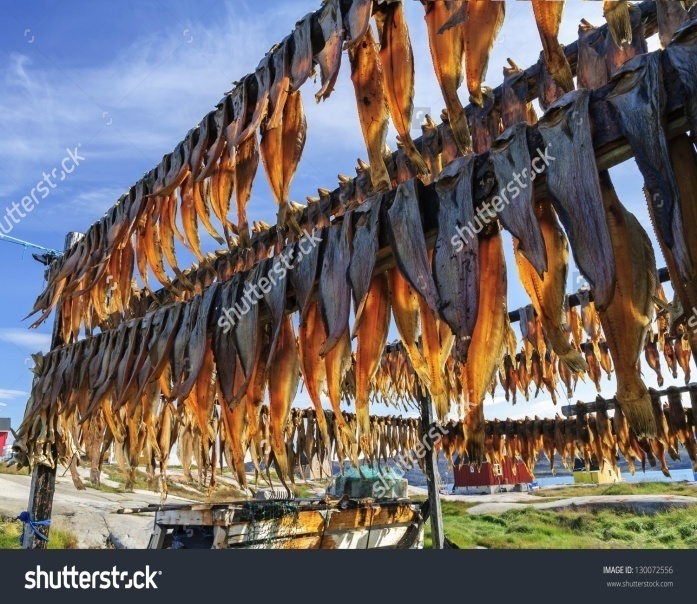 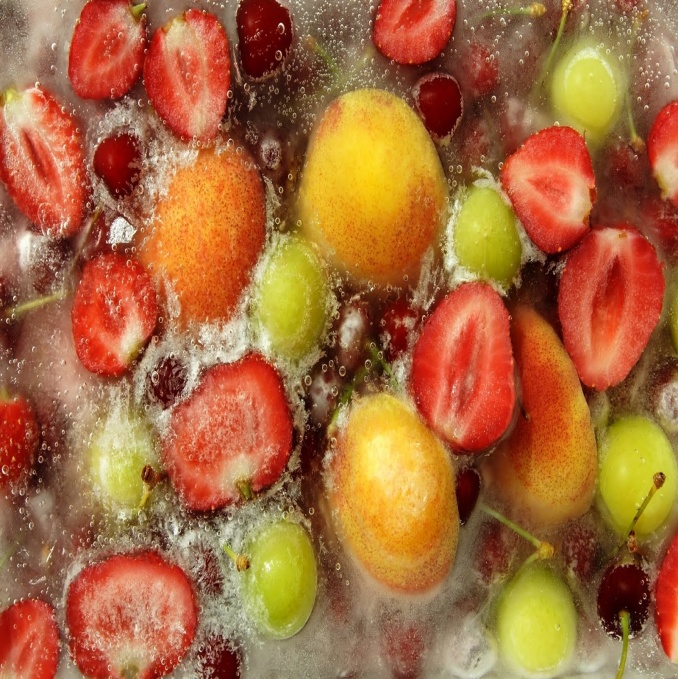 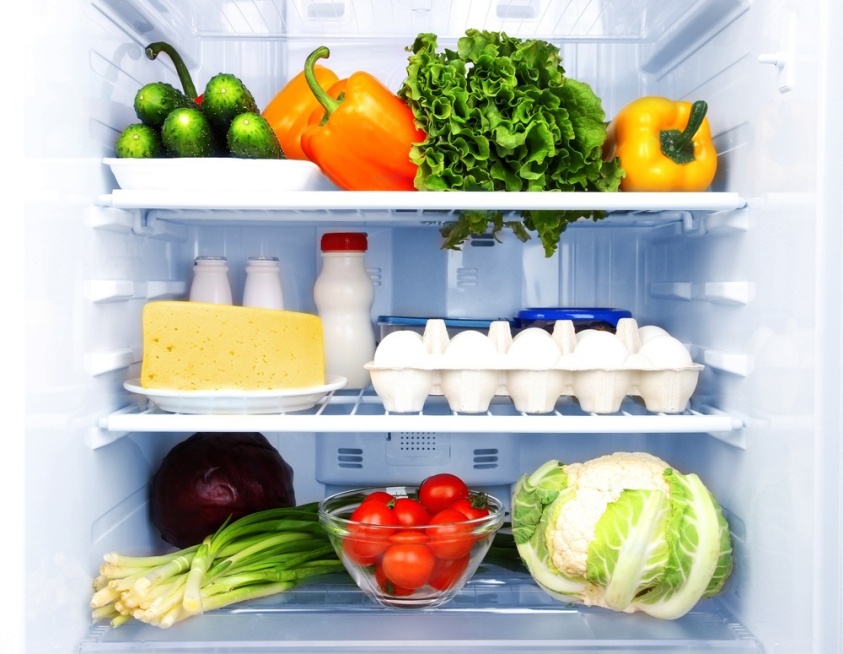 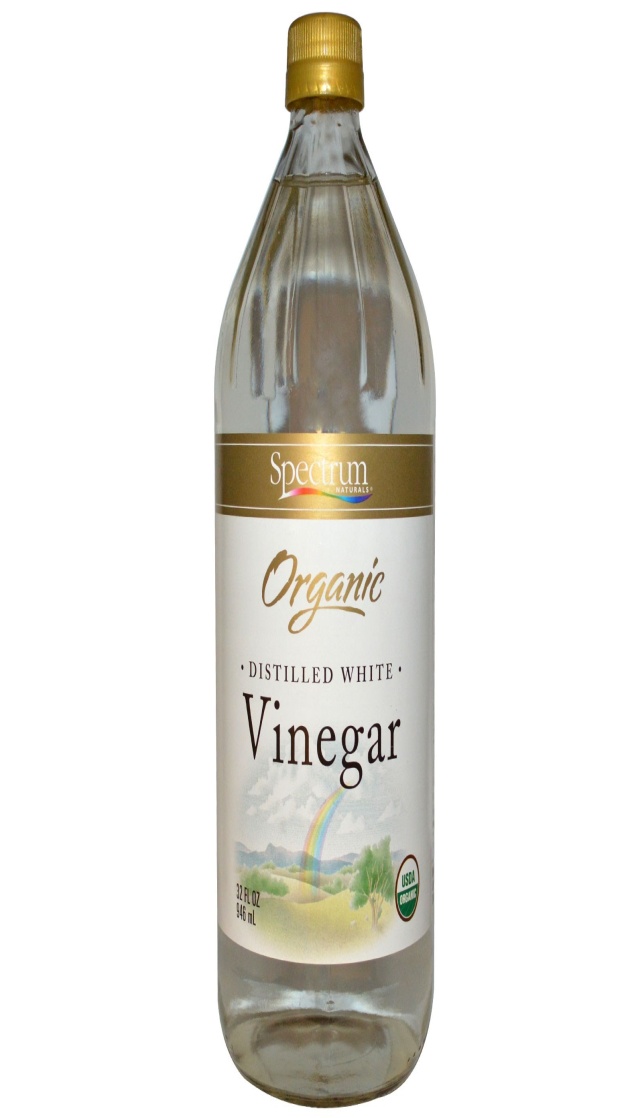 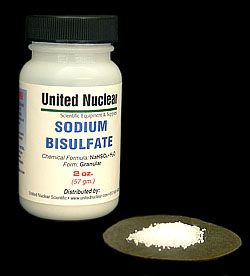 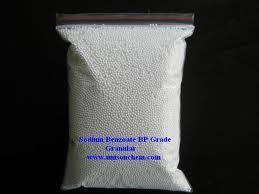 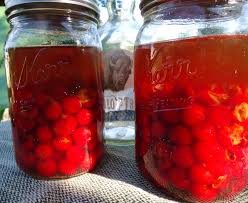 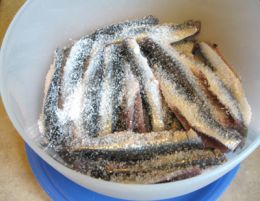 দলীয় কাজ
খাদ্য পচন বা নষ্ট হওয়া থেকে রক্ষার জন্য আমরা কি করতে পারি?
খাদ্য সংরক্ষণে রাসায়নিক পদার্থের ব্যবহার
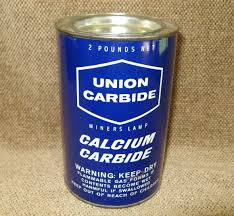 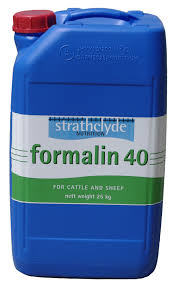 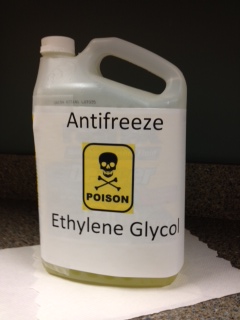 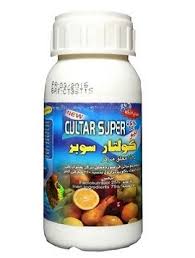 দলীয় কাজ
খাদ্য সংরক্ষণে ক্ষতিকর রাসায়নিক পদার্থের ব্যবহারের প্রভাব বিশ্লেষন কর।
মূল্যায়ন
১। খাদ্য নষ্ট হওয়ার কারণ কী? 
২। খাদ্য সংরক্ষণের কয়েকটি পদ্ধতি বল? 
৩। ফরমালিন কি ?
বাড়ীর কাজ
খাদ্য সংরক্ষণে ক্ষতিকর রাসায়নিক পদার্থের ব্যবহার প্রতিরোধ করার উপায় বিশ্লেষন কর।
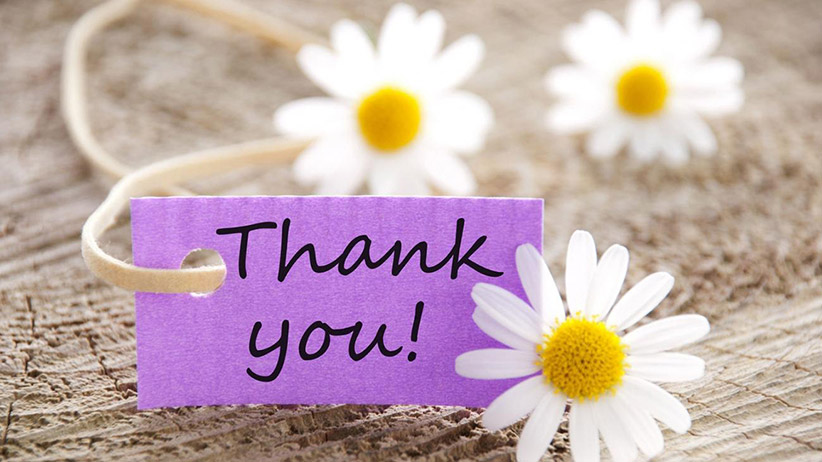